Alex Weidner4
Once upon a time…
There was a giant storm of Zombies.
Swordmaster Ken was walking around when he saw people running away.
Go toarwards the storm 
Run away
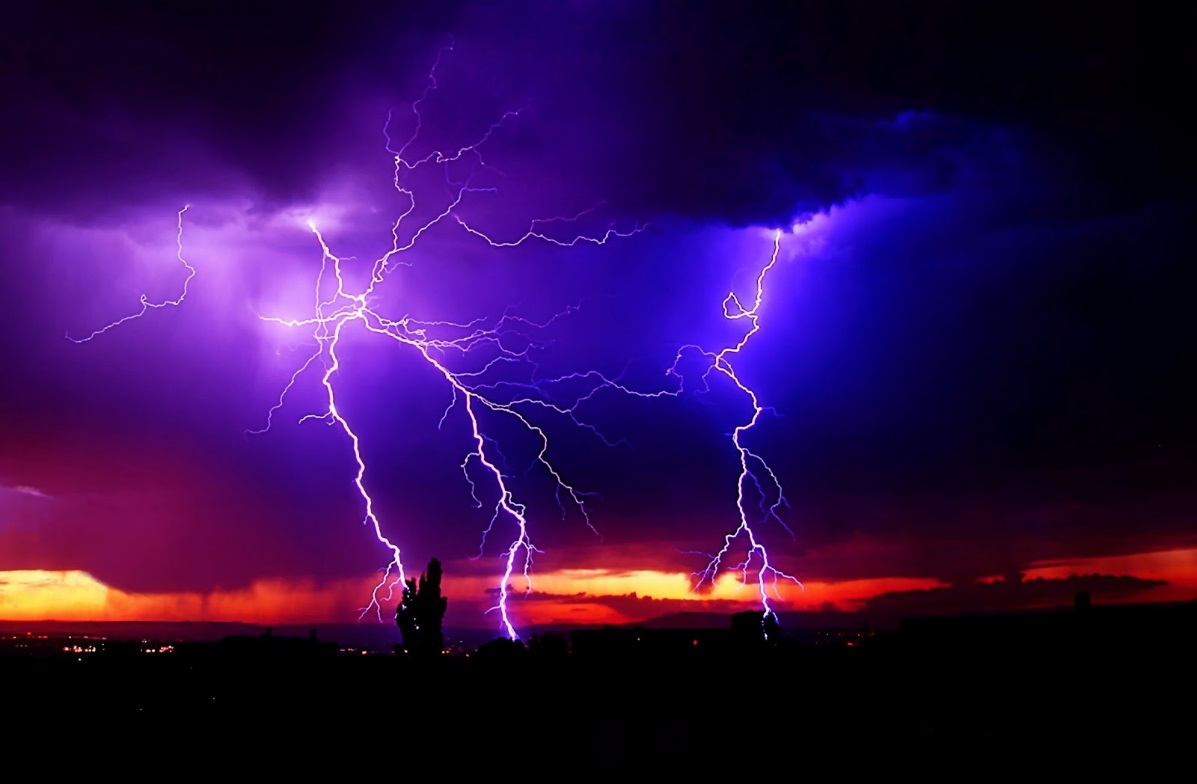 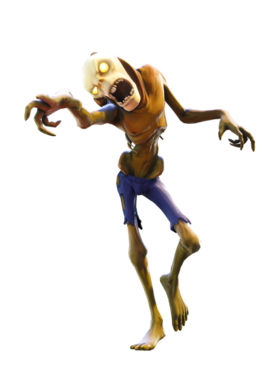 Go toarwards the storm
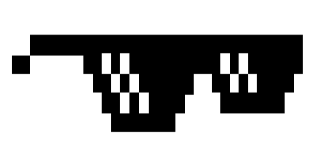 You get to the storm and you die
Run away
You gather materials and craft a MasterSword

Do you…

Go to the storm
Try and craft a glider to fly of cliff
.